German Initiative “Biodiversity in the German Food Sector”
Marion Hammerl, Lake Constance Foundation
Kai Stober, Kaufland
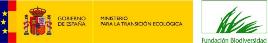 Biodiversity - The basis of our food systems under serious threat
FAO’s Director- General: 
“Biodiversity is critical for safeguarding global food security, underpinning healthy and nutritious diets, improving rural livelihoods, and enhancing the resilience of people and communities. We need to use biodiversity in a sustainable way, so that we can better respond to rising climate change challenges and produce food in a way that doesn’t harm our environment”
 
“Less biodiversity means that plants and animals are more vulnerable to pests and diseases. Compounded by our reliance on fewer and fewer species to feed ourselves, the increasing loss of biodiversity for food and agriculture puts food security and nutrition at risk”
German Food Sector Initiative
Group to build the Initiative composed by 15 actors:	Food companies and retailers	Food standards	Agricultural organisations	Environmental NGOs	Scientific institutions
Motivation to take biodiversity protection serious
Implementation of a basis-set of biodiversity criteria and appropiate share of costs for the implementation of measures
Biodiversity monitoring system
Training of farmers, assessors, certifiers, managers ….
Awareness raising final consumers
Joint research and pilot projects
Influencing the legal /political framework towards effective biodiversity protection
Association
Starting in January 2021
Statutes
Self-Commitment
Effective Biodiversity protection requires two lines of action
Biodiversity Responsible Agriculture
VERY GOOD agricultural practices: 
To avoid or reduce negative impacts on biodiversity: reduced use of pesticides, sustainable fertilization, soil protection, sustainable use of water
Biodiversity Management:
Protection, restoration, creation of natural and semi-natural habitats 
maintenance of habitats, biological corridors and species protection...
Basis-Set of Biodiversity Criteria
Is not a Biodiversity Standard!!Criteria should be considered in existing standards, sourcing rules, requirements for members of an cooperative .....
Very good agricultural practise
60 requirements for standards /companies and for farmers
Protection of soil and sound fertilization management
Variety of crops; crop rotation
Complete implementation of Integrated Pest Management
Efficient use of water; protection of water sources
Origen of feed and density of animals
Agrobiodiversity
Biodiversity management, e.g.
Baseline and Biodiversity Action Plan
Minimum % of natural vegetation
Protection of habitats
Creation of biotope corridors
Measures against invasive alien species
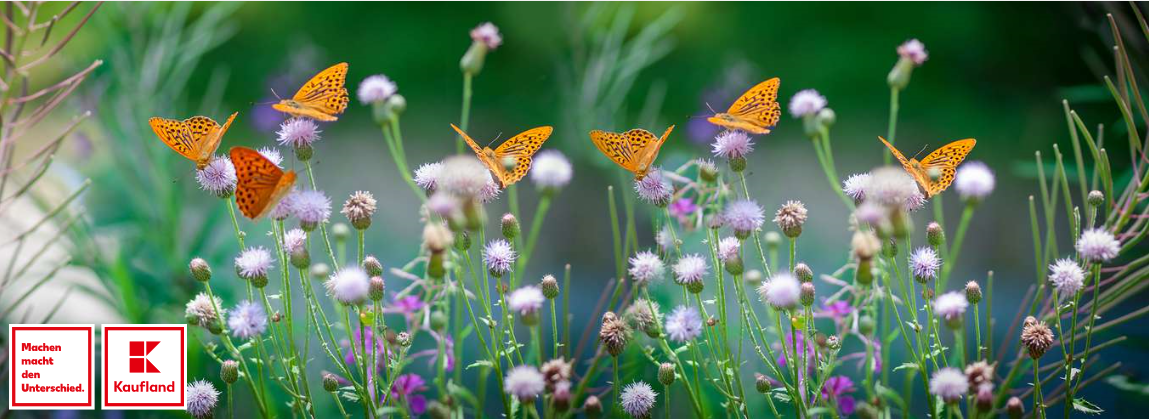   6
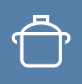 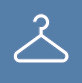 Kaufland offers its customers a wide range of food and everything for daily needs.
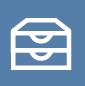 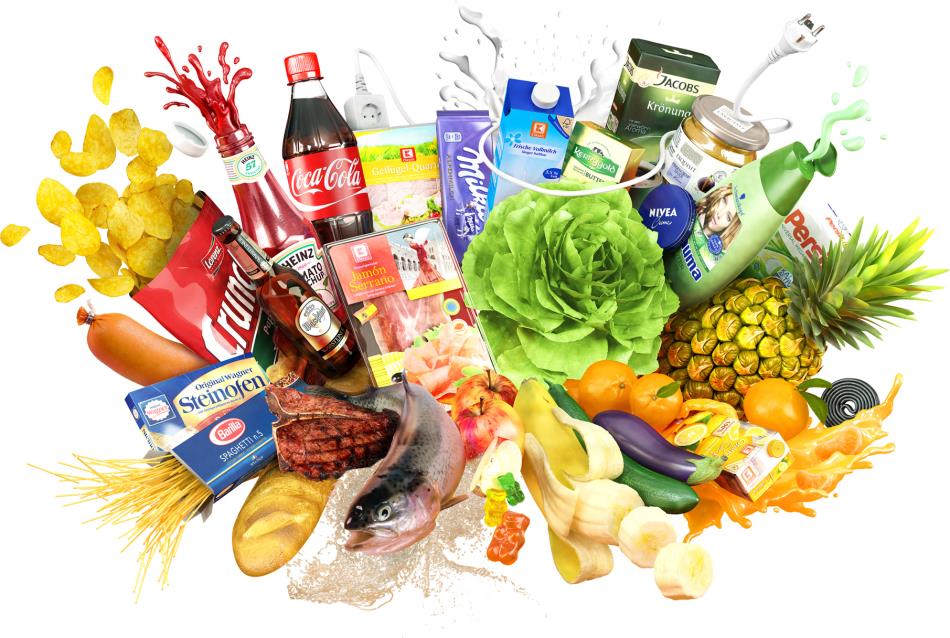 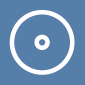 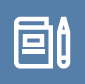 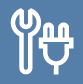 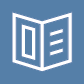 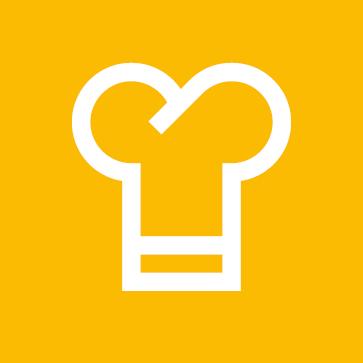 [Speaker Notes: Kaufland offers its customers a wide range of food products, with the focus on the fresh produce departments fruit and vegetables, dairy products as well as meat, sausage, cheese and fish - also in service.]
Kaufland
In Europe
Countries
8
1,300
Stores
PL
132,000
DE
Employees
CZ
SL
MDA
RO
Distribution Centre
17
HR
BG
Meat processing plants
5
[Speaker Notes: 1968 Germany
1998 Czech Republic
2000 Slovakia
2001 Croatia
2001 Poland
2005 Romania
2006 Bulgaria
2019 Republic of Moldova]
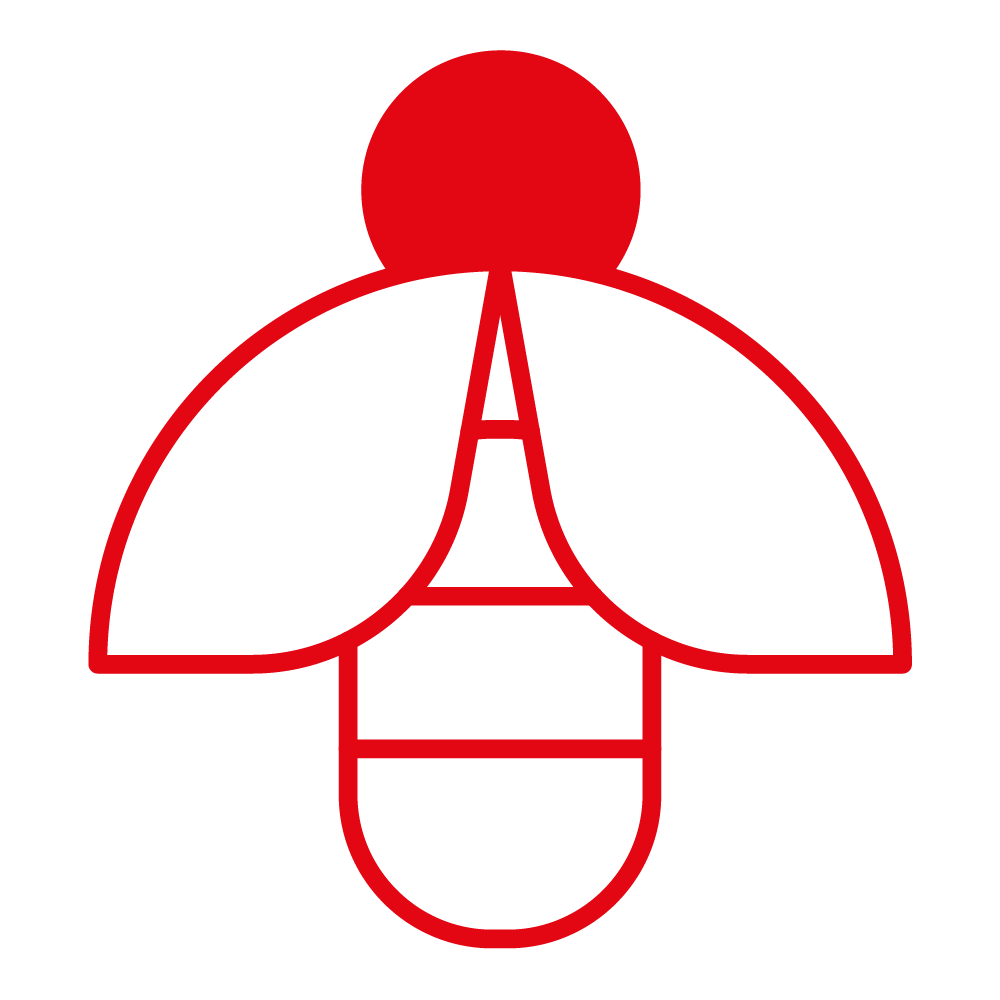 Kaufland
Biodiversity management
Initiativ-Management
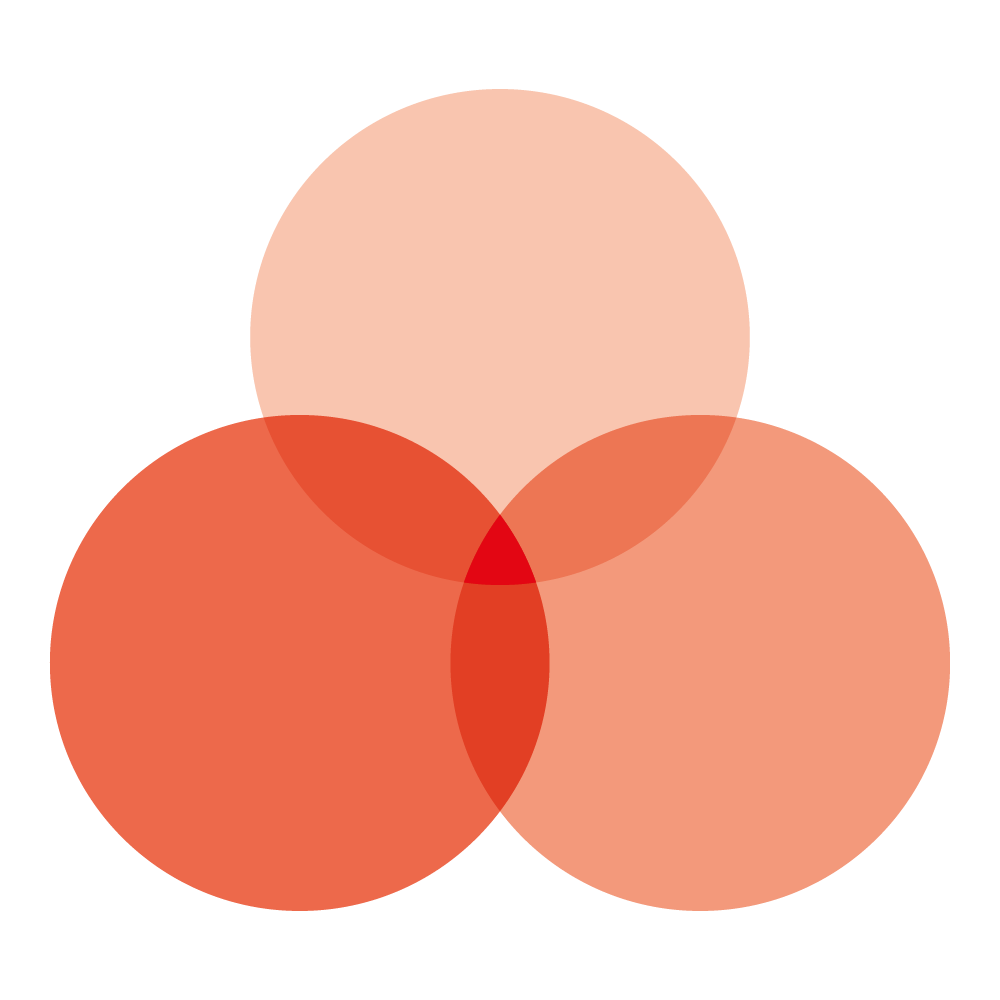 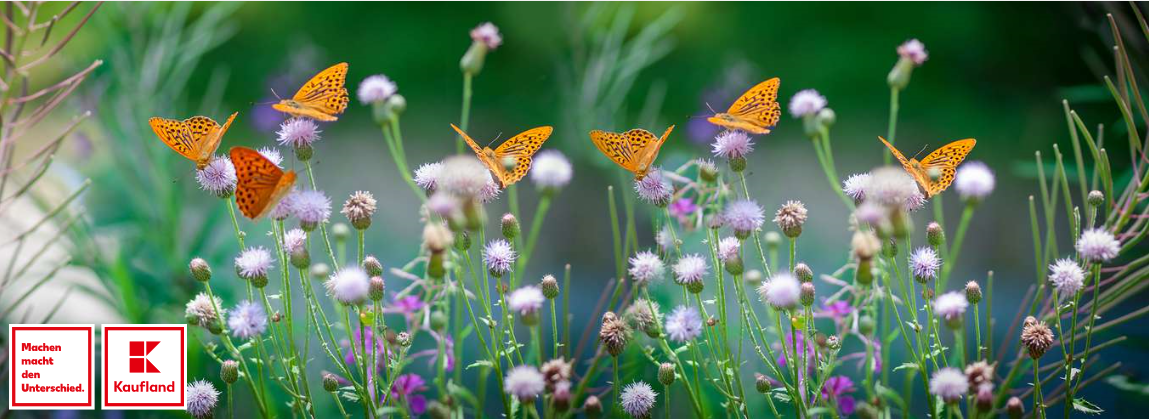 Pesticide Management
Project Management
Communication- and Assortment Management
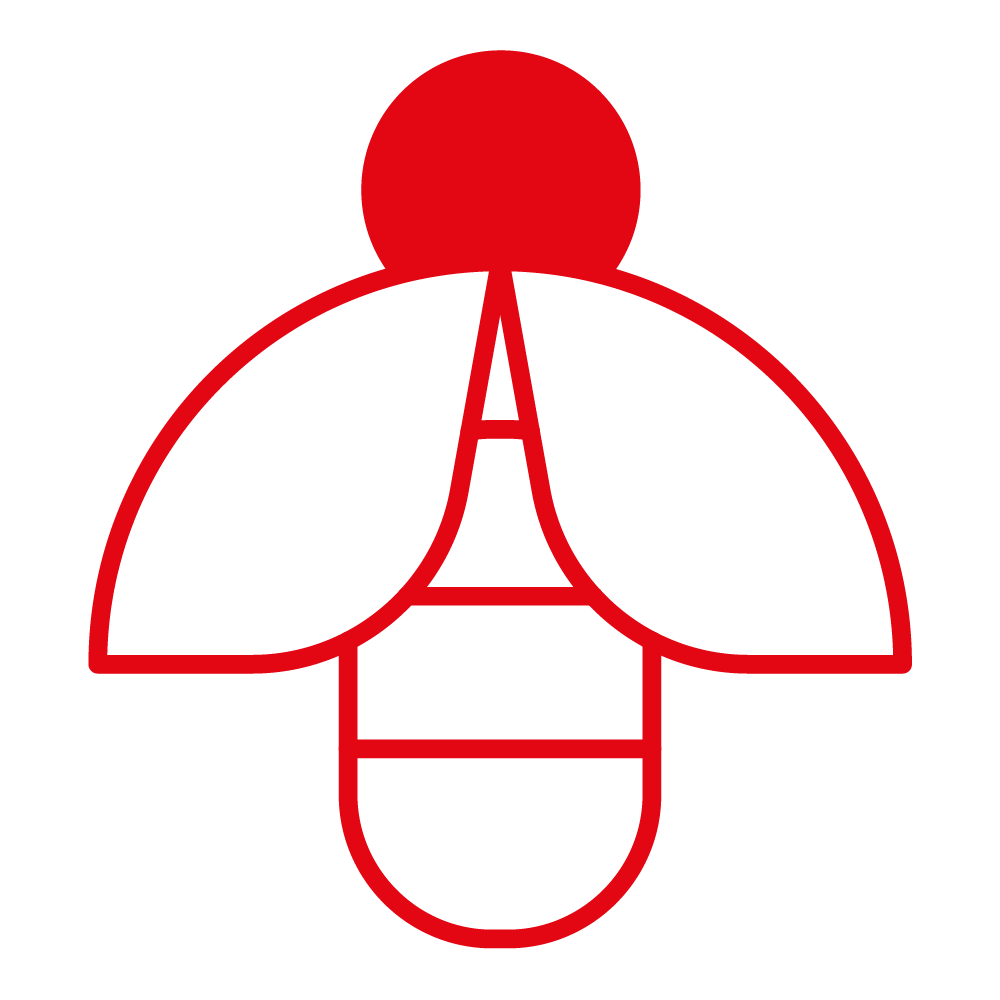 Kaufland
Biodiversity management
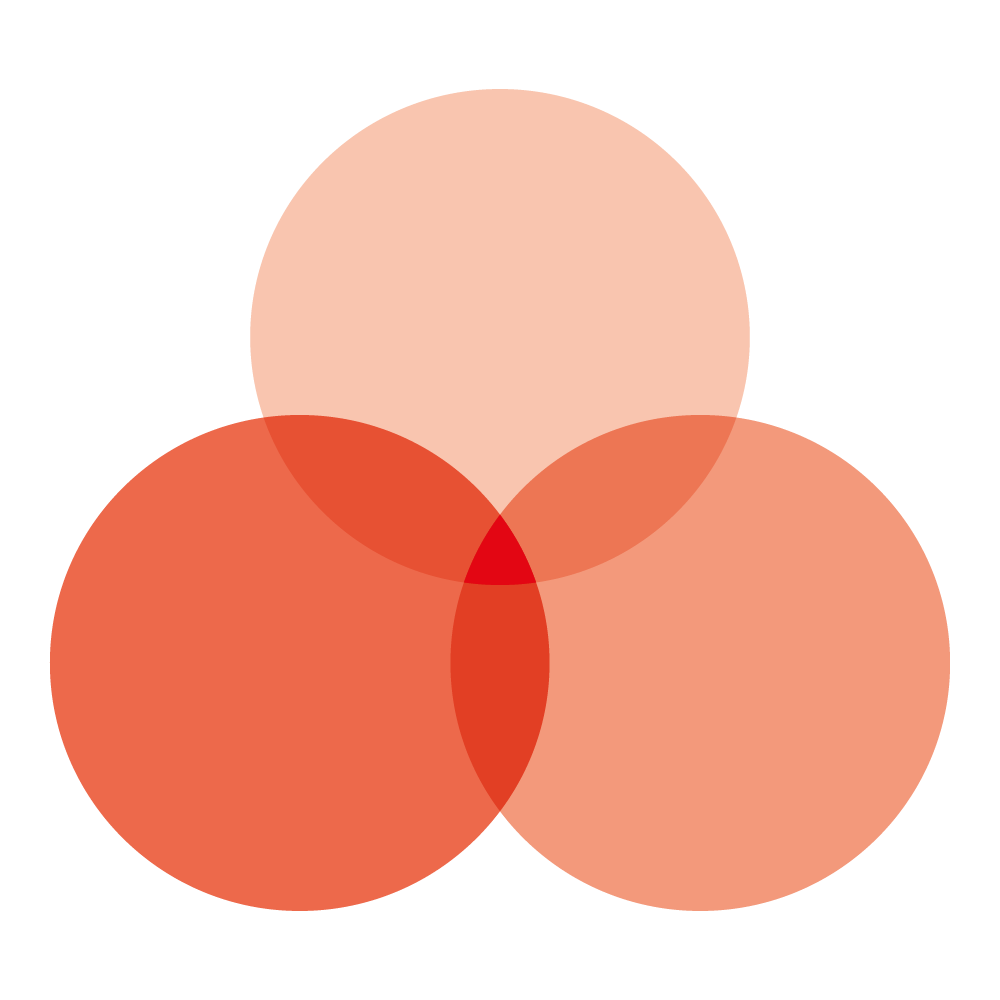 Initiativ-Management
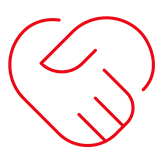 Create framework conditions
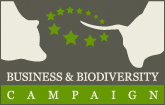 Initiative: Biodiversity in the food sector
[Speaker Notes: Create framework conditions with everyone involved in the supply chain, including the industry and other stakeholder]
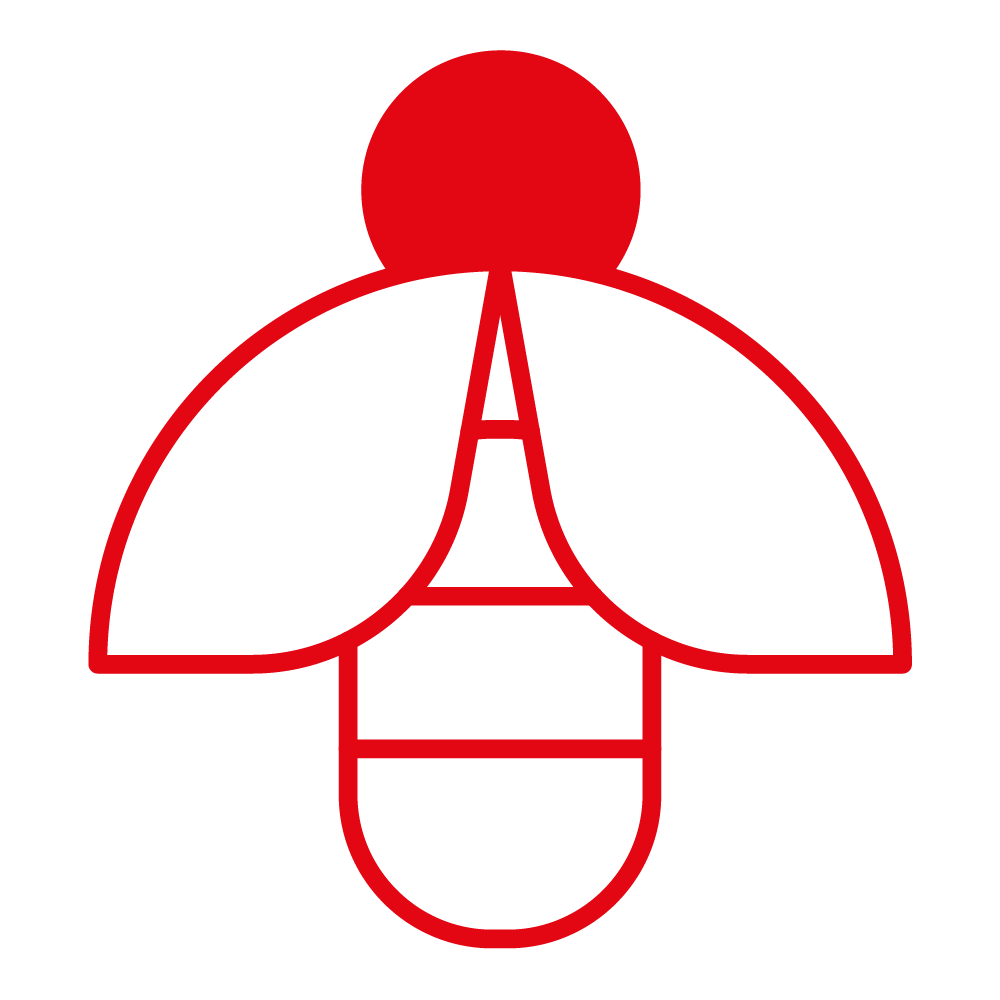 Kaufland
Biodiversity management
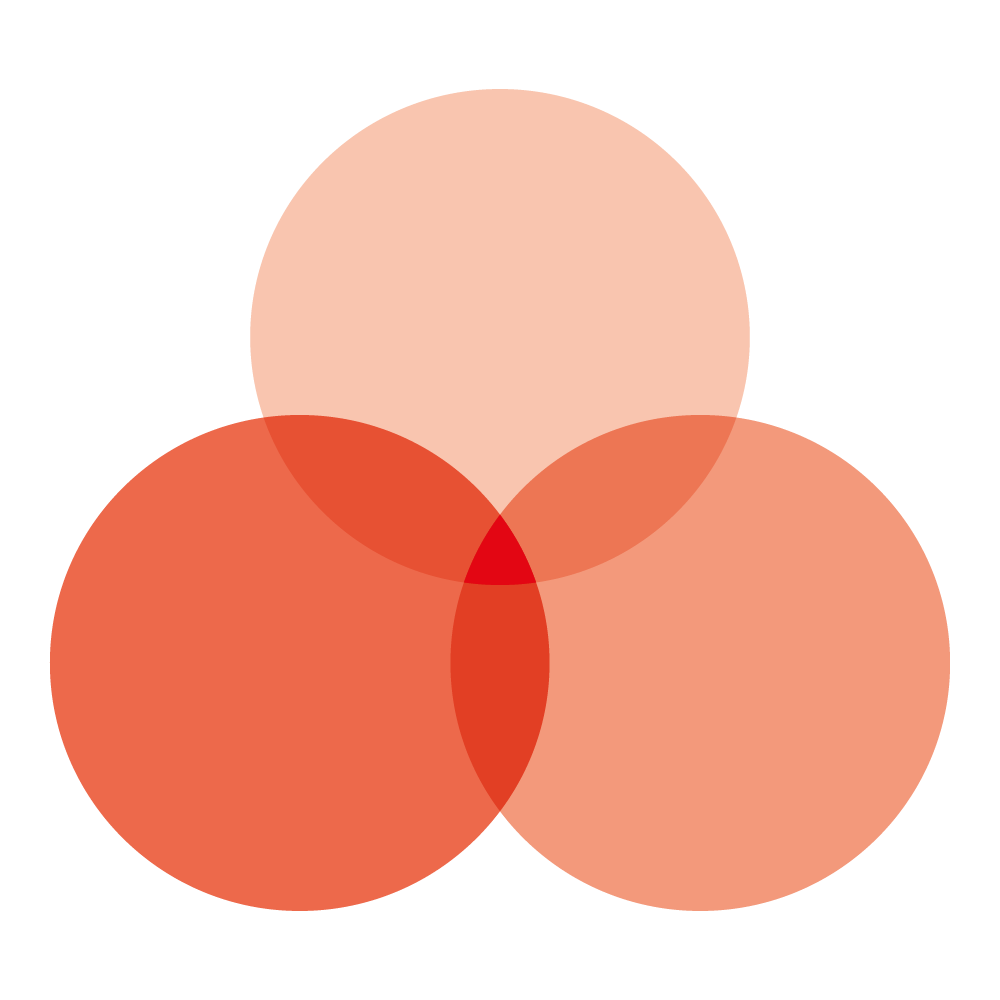 Project Management
Biodiversity Performance Tool (BPT)
Project to promote our precious soil
Projects flowering areas
Projects for the near-natural redesign of Kaufland locations such as logistics centers 
…
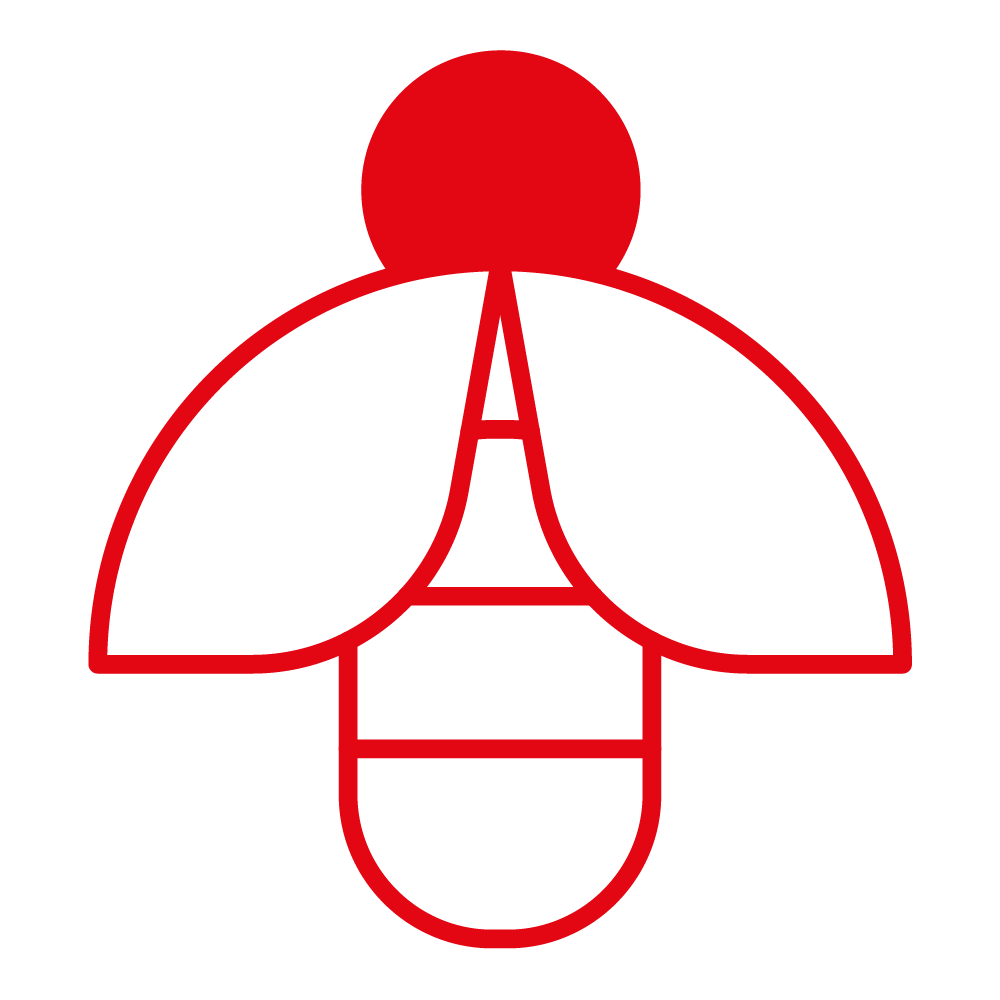 Kaufland
Biodiversity management
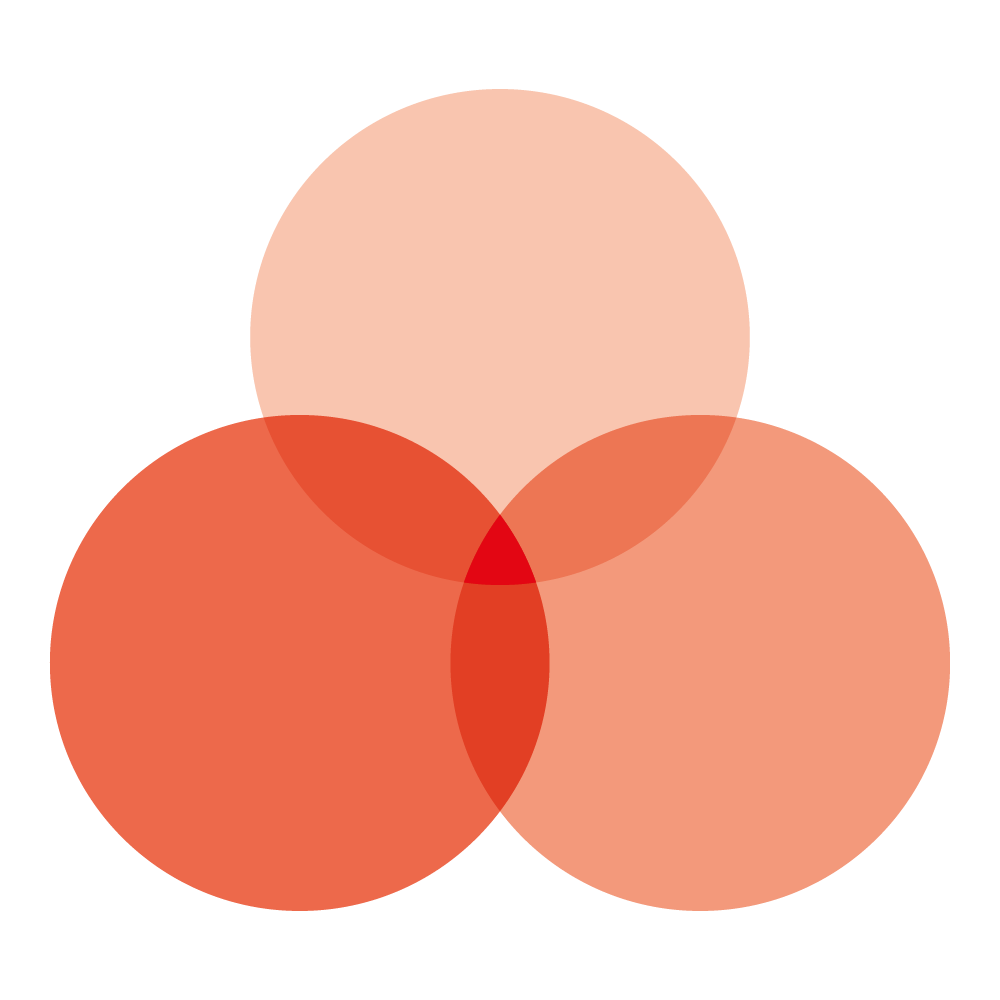 Pesticide Management
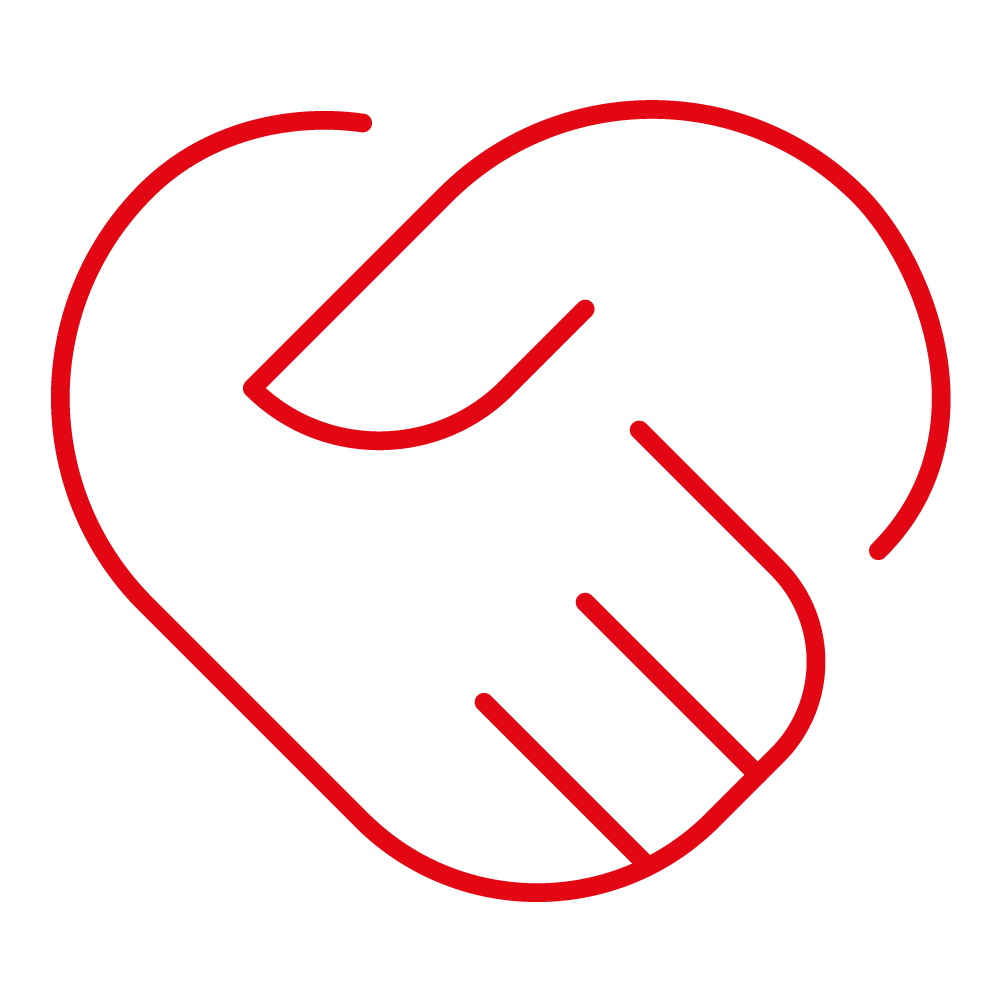 Long-term supply relationships 
based on partnership
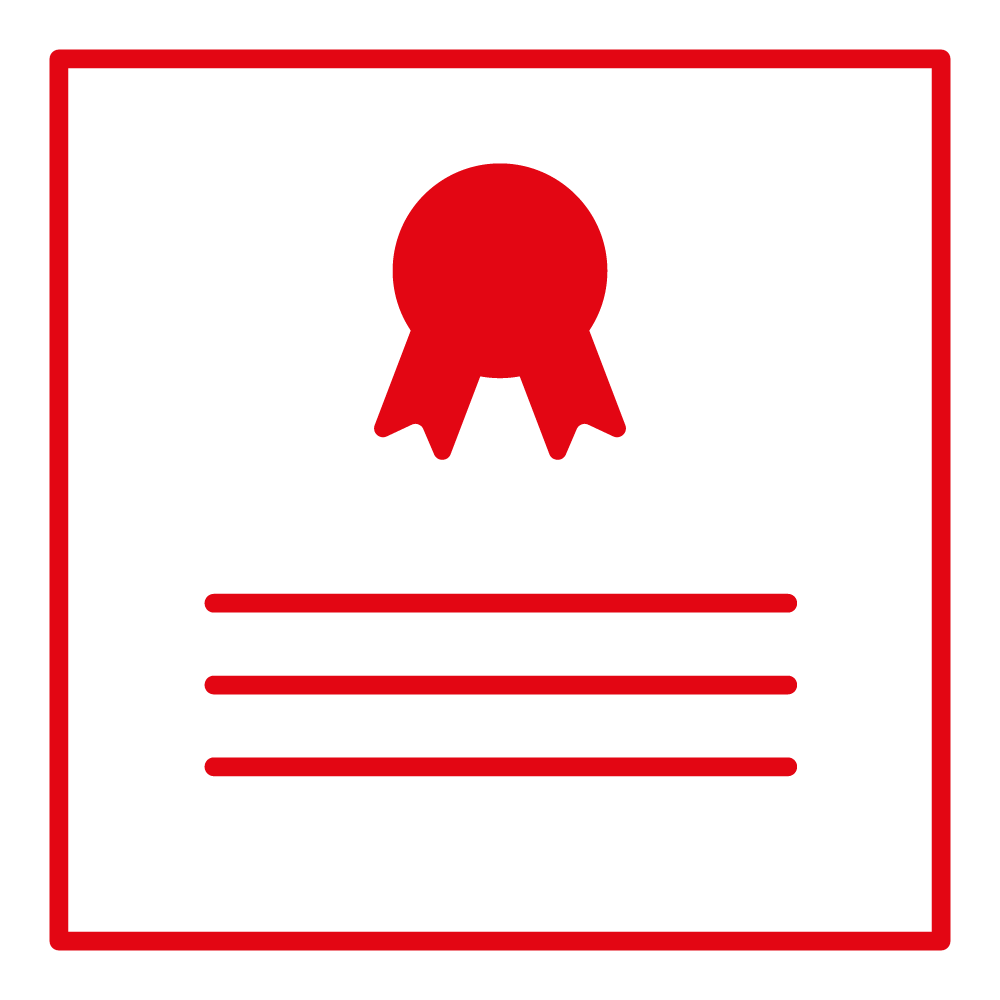 Clearly defined Kaufland standards
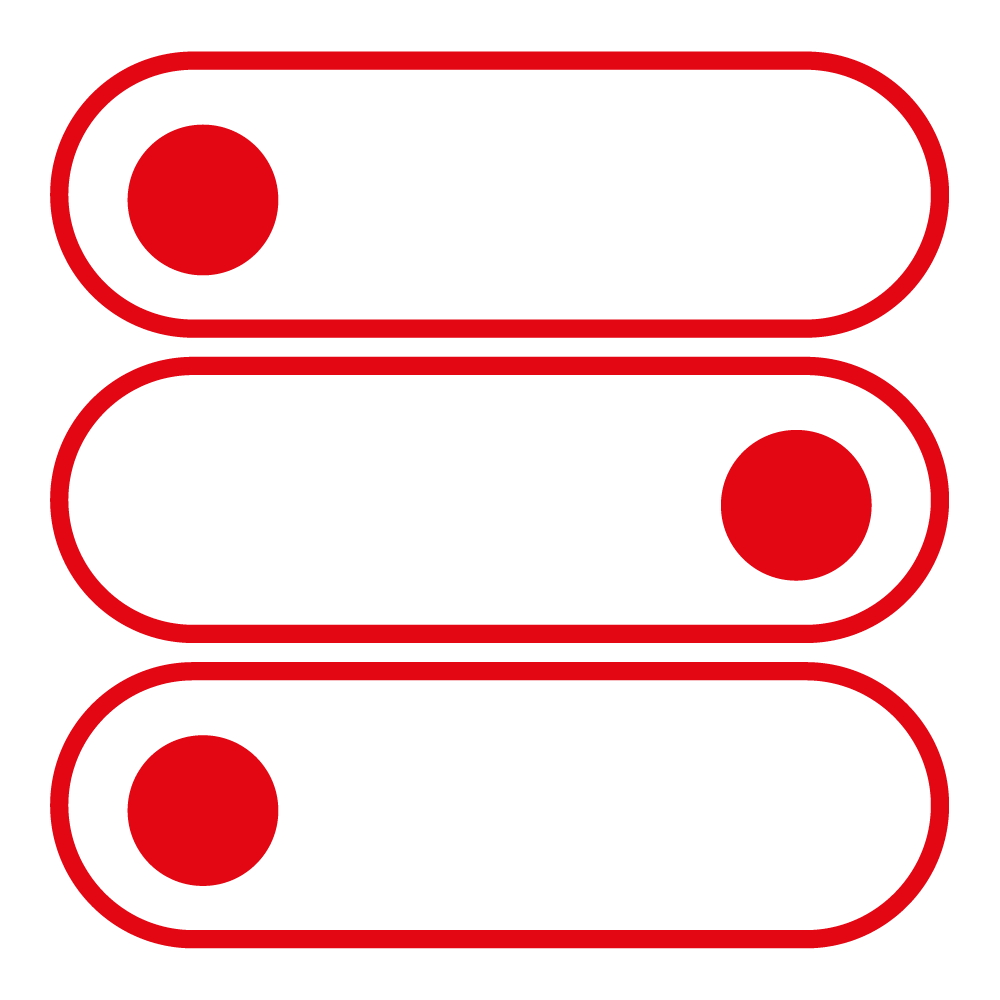 Effective and preventive control on site
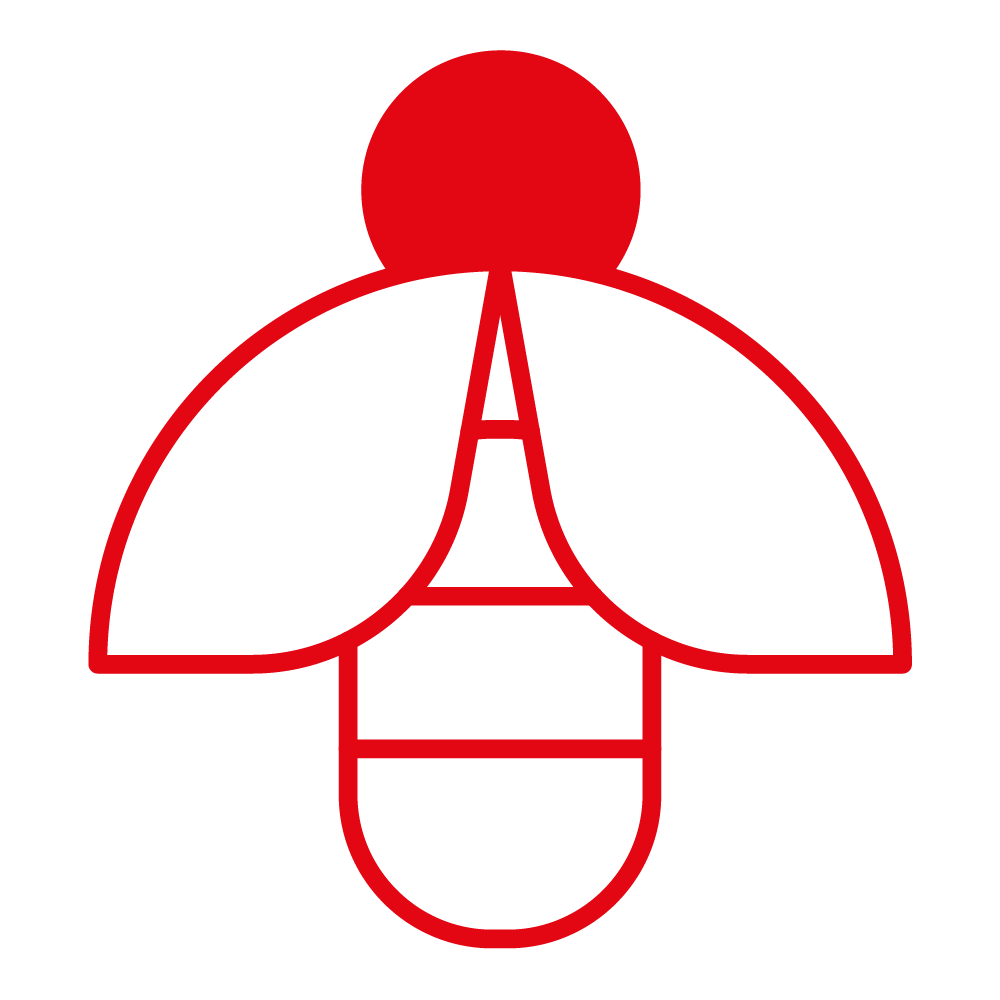 Kaufland
Biodiversity management
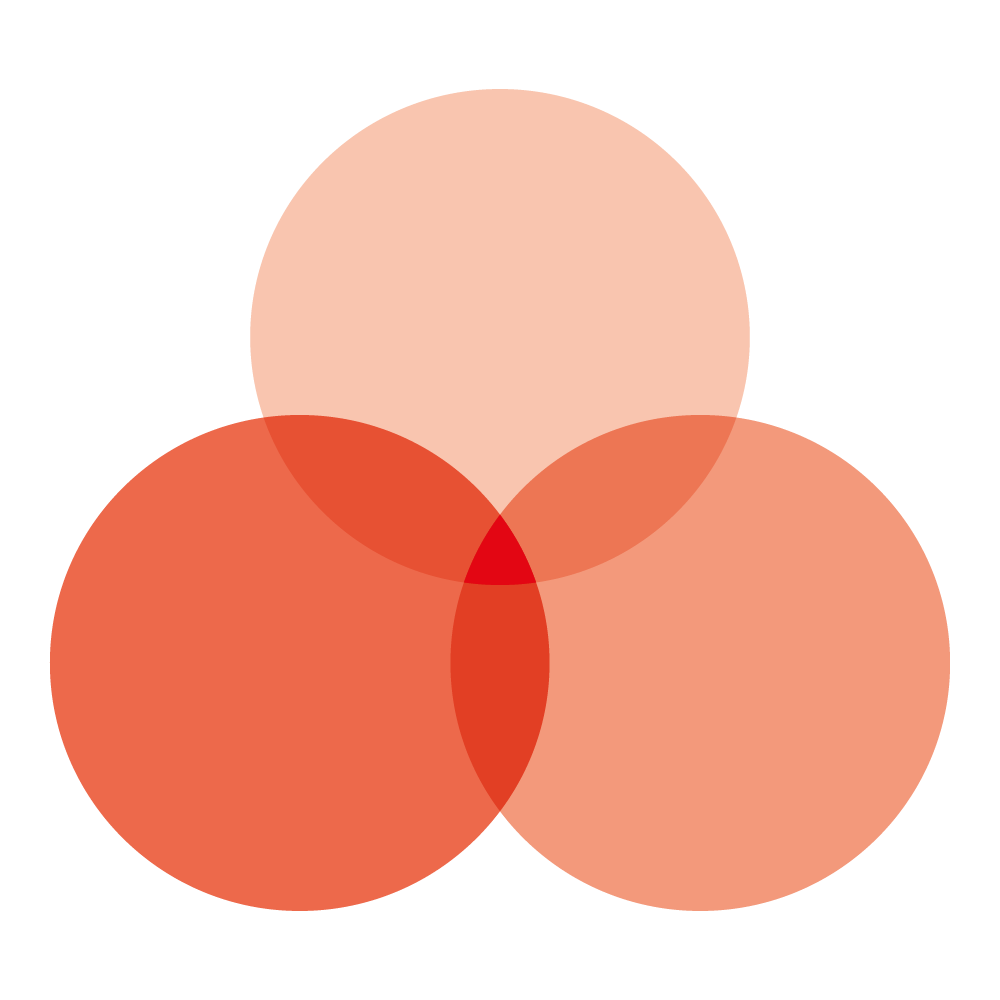 Communication- and Assortment management
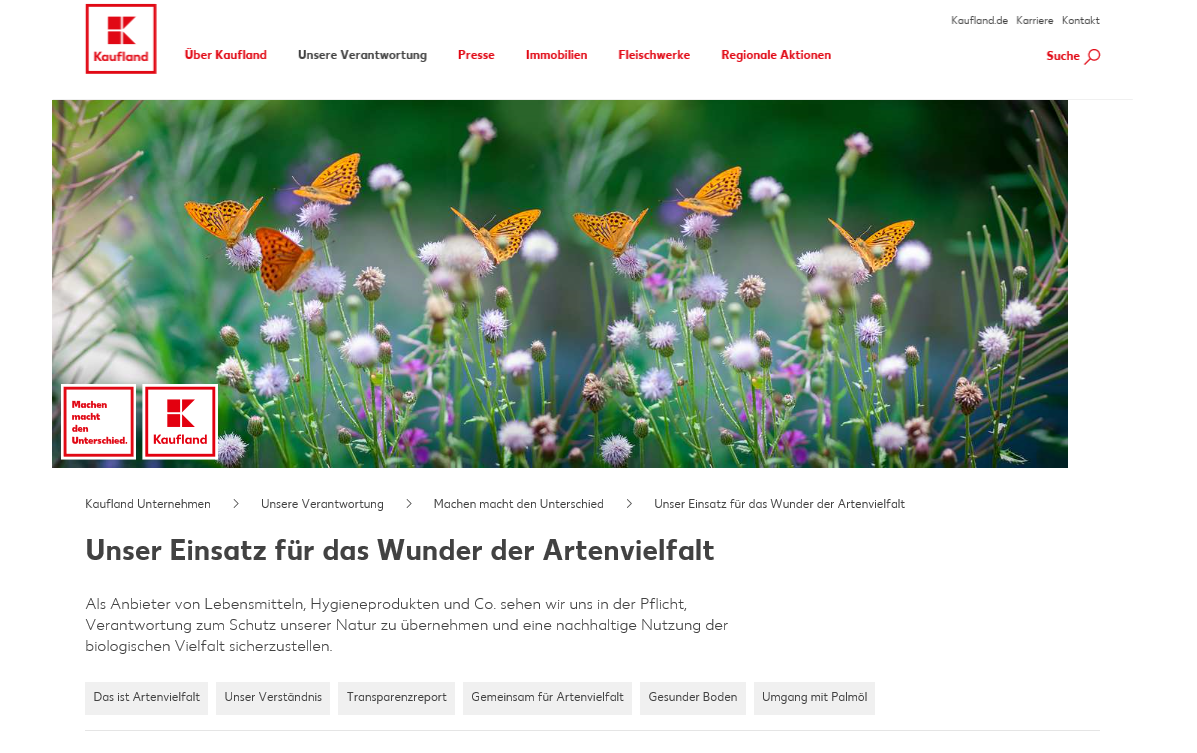 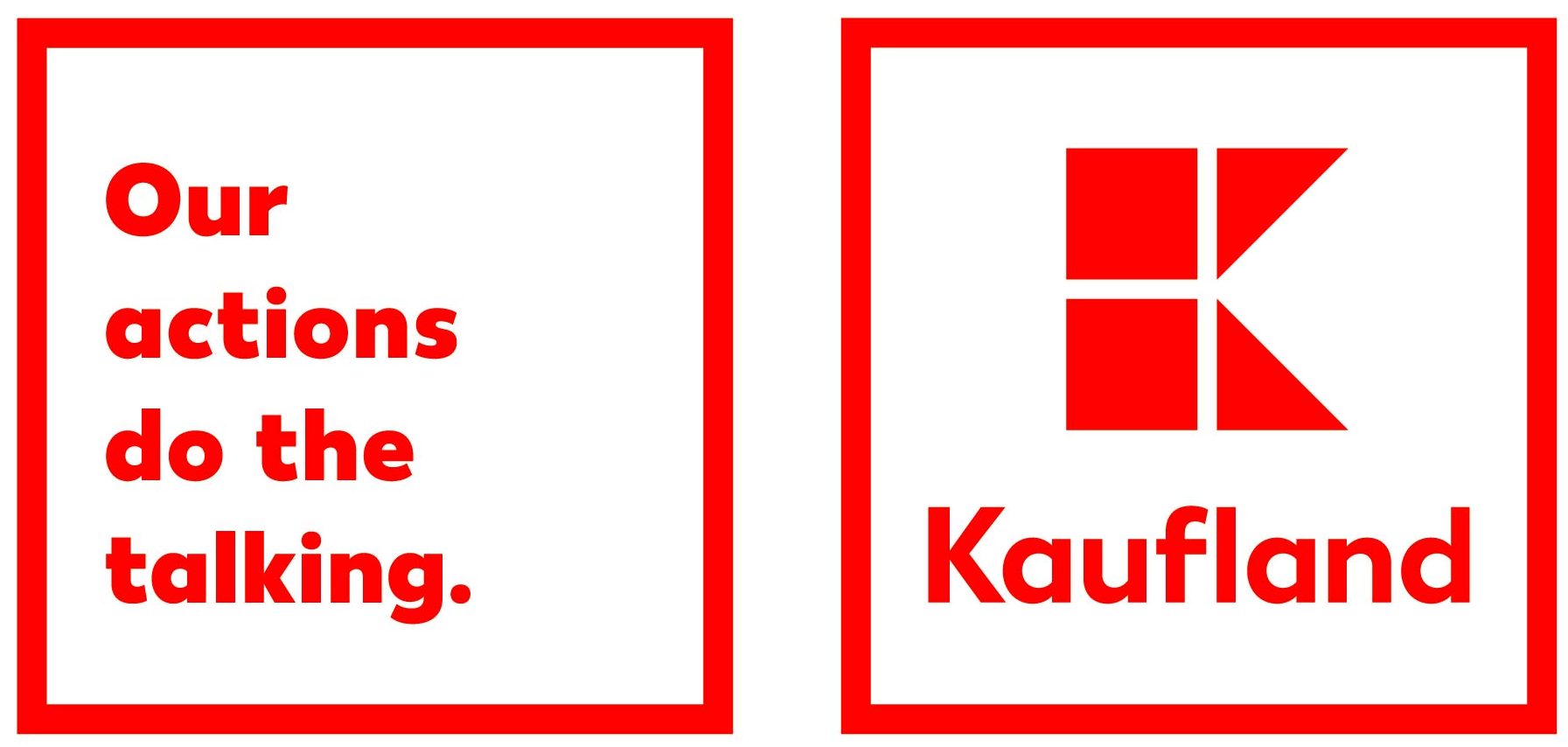 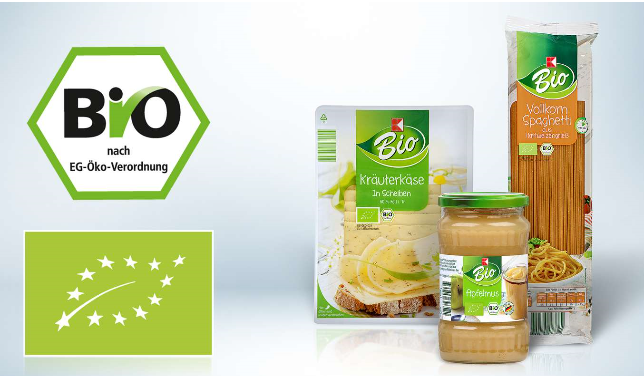 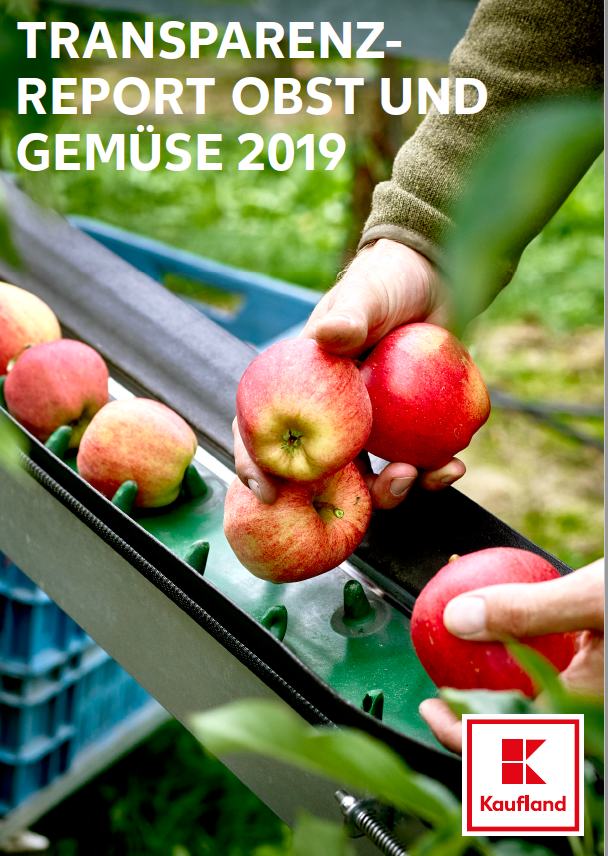 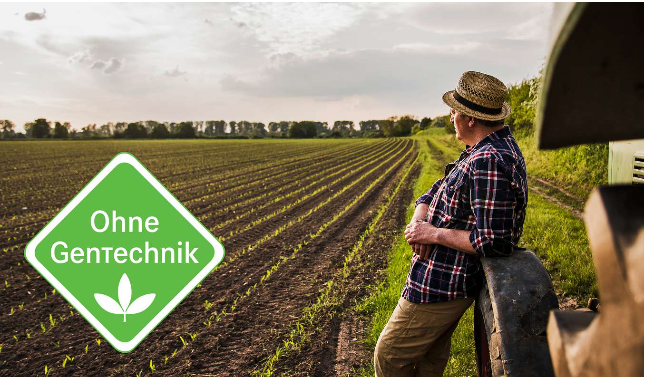 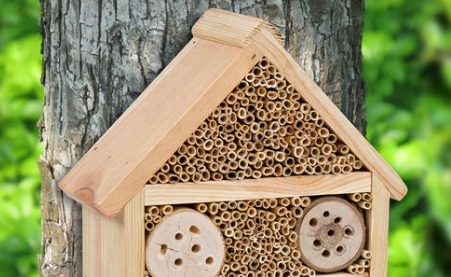